Ćwiczenia doskonalące z zakresu 
Ceremoniału Pożarniczego dla dowódców uroczystości oraz pocztów sztandarowych i flagowych jednostek organizacyjnych PSP.


WYBRANE ZAGADNIENIA




WARSZAWA 2016
REGULAMIN MUSZTRY
Wprowadzenie
1.1. Musztra - to ćwiczenia, które uczą, jak przyjmować postawę zasadniczą i swobodną, oddawać    honory, poruszać się, formować szyki oraz zachowywać się w szyku i poza nim. Rozróżnia się musztrę indywidualną i zespołową pieszą oraz z pojazdami (wozami bojowymi). Musztra indywidualna przygotowuje funkcjonariusza do wystąpień służbowych oraz do działania w zespole.
	Musztra zespołowa przygotowuje pododdziały i oddziały do wystąpień służbowych oraz działania w szyku pieszym i z pojazdami.
1.2. Ugrupowanie w musztrze - to ustawienie funkcjonariuszy, pododdziałów i oddziałów pieszych lub z pojazdami, w szyku odpowiednim do wykonania określonych zadań frontem w jednym kierunku, w nakazanym szyku, w odstępach określonych w regulaminie lub w rozkazie dowódcy.
	Pododdziały przyjmują je w czasie wystąpień służbowych oraz uroczystości strażackich i państwowych. Ugrupowanie marszowe - to ustawienie oddziału, pododdziału lub pododdziałów (pojazdów, funkcjonariuszy) w kolumnach (kolumnie) do marszu.
1.3. Szereg - to szyk, w którym: 
	a) funkcjonariusze stoją obok siebie w odstępie równym szerokości dłoni (mierzonym na wysokości łokci), frontem w jednym kierunku, w linii prostej;
	b) pojazdy są rozmieszczone jeden obok drugiego w odstępie trzech kroków, przodem w jednym kierunku, w linii prostej.
REGULAMIN MUSZTRY
1.4. Dwuszereg - to szyk, w którym dwa szeregi funkcjonariuszy stoją jeden za drugim, frontem w jednym   kierunku, w odległości równej półtorej długości wyciągniętej ręki z wyprostowanymi palcami (około 1,2 m). Funkcjonariusze drugiego szeregu kryją swoich poprzedników.

	Dwuszereg jest pełny, jeżeli funkcjonariusza lewoskrzydłowego pierwszego szeregu kryje funkcjonariusz drugiego szeregu; niepełny - jeżeli nie kryje.

W razie potrzeby do wykonania określonych zadań można formować również inne szyki, np. trójszereg itp.

1.5. Kolumna - to szyk, w którym funkcjonariusze- stojąc frontem w jednym kierunku, jeden za drugim, w odległości około l,2 m - tworzą rząd (kolumnę pojedynczą) lub dwa i więcej rzędów (kolumnę dwójkową, trójkową itp.) ustawionych w odstępach równych szerokości dłoni. Pojazdy rozmieszcza się jeden za drugim w odległości piętnastu kroków, przodem w jednym kierunku. Odległość między pojazdami w kolumnie mierzy się od tylnej części pojazdu lub holowanego sprzętu do przedniej części następnego pojazdu. Zależnie od warunków odległości miedzy pojazdami mogą być zmienione (zmniejszone lub zwiększone).
	Głębokość kolumny pieszej nie może być mniejsza niż jej szerokość.
REGULAMIN MUSZTRY
1.6. Linia kolumn - to szyk, w którym kolumny pododdziałów (pojazdów) stoją jedna obok drugiej na tej samej wysokości, w ustalonych odstępach, czołem (przodem) w jednym kierunku.
MUSZTRA INDYWIDUALNAPOSTAWA ZASADNICZA I SWOBODNA
2. MUSZTRA
2.1. Postawa zasadnicza (rys. 1) — to pozycja przyjmowana przez funkcjonariuszy do wykonania nakazanych czynności lub do wystąpień służbowych.
	W postawie zasadniczej funkcjonariusz stoi nieruchomo. Ciężar ciała spoczywa równomiernie na obu stopach. Pięty są złączone, stopy zaś rozwarte na szerokość środkowej części podeszwy buta. Nogi w kolanach wyprostowane, mięśnie nóg lekko naprężone. Tułów wyprostowany. Brzuch lekko wciągnięty, ramiona cofnięte do tylu - na jednakowej wysokości i równolegle do linii frontu. Ręce opuszczone i wyprostowane w łokciach. Palce zwarte i wyprostowane; palec środkowy ułożony wzdłuż szwu spodni. Głowa podniesiona, wzrok skierowany na wprost, usta zamknięte.

	Funkcjonariusz przyjmuje postawę zasadniczą na komendę „BACZNOŚĆ" oraz bez tej komendy w następujących przypadkach:
	a) na zapowiedź komendy nie poprzedzonej komendą „BACZNOŚĆ"; 
	b) po wykonaniu komendy „ZBIÓRKA" i podczas:
	c) wydawania lub przyjmowania rozkazów;
	d) składania meldunku i przedstawiania się; 
	e) oddawania honorów w miejscu; 
	f) podawania komend w miejscu
MUSZTRA INDYWIDUALNA
Rys. 1
a)
b)
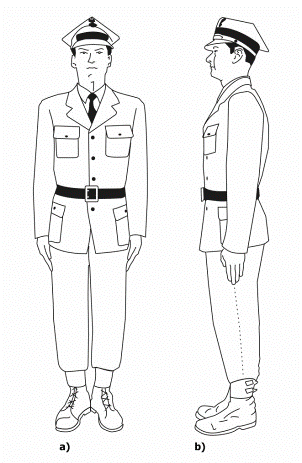 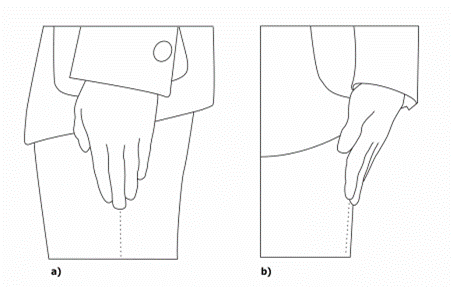 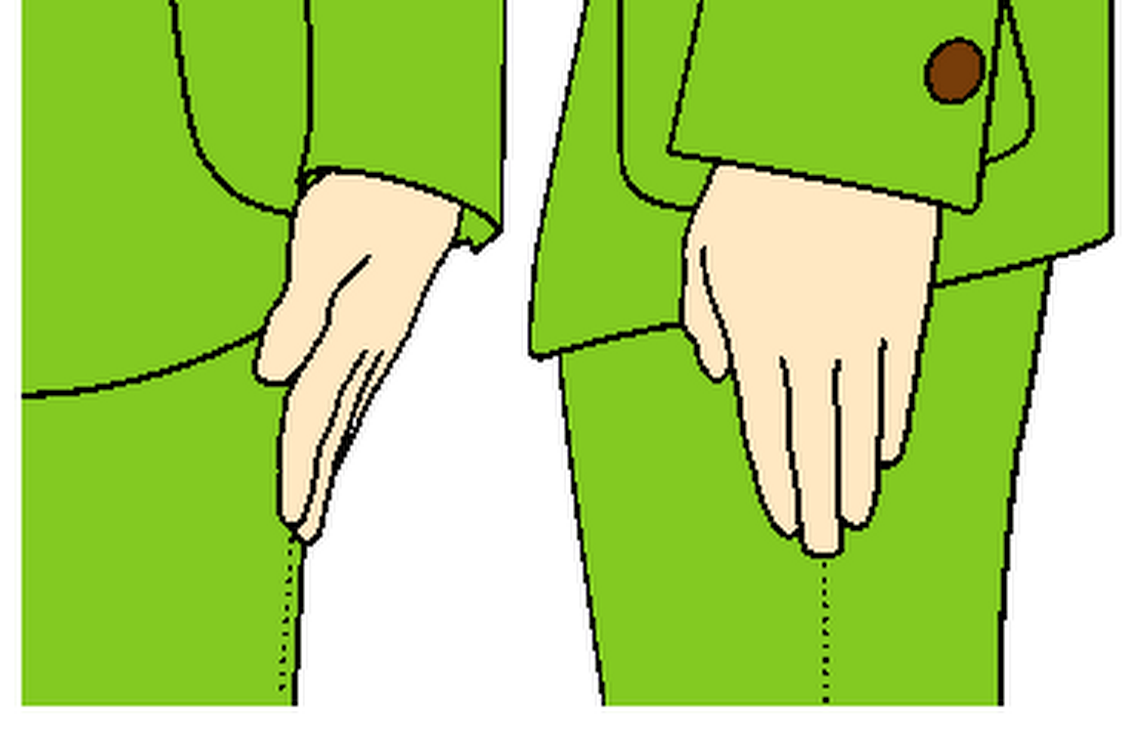 Rys. 1. Funkcjonariusz w postawie zasadniczej. Widok: a) z przodu i z boku; b) ułożenia dłoni z przodu i  z boku;
MUSZTRA INDYWIDUALNA
2.2. Postawa swobodna (rys. 2) - to pozycja umożliwiająca funkcjonariuszowi częściowy odpoczynek podczas wykonywania regulaminowych czynności i wystąpień służbowych, przede wszystkim podczas parad i uroczystości strażackich. Przyjmuje się ją na komendę „SPOCZNIJ" oraz samoczynnie w sytuacjach określonych w regulaminach, np. po odliczeniu.
	Na komendę „SPOCZNIJ" funkcjonariusz energicznie wysuwa lewą nogę w lewo w skos na odległość równą połowie długości stopy.
	Ciężar dała spoczywa na prawej nodze. Ręce opuszczone swobodnie, palce ułożone dowolnie. Funkcjonariusz ma swobodę ruchów, lecz nie wolno mu rozmawiać w szyku.














	


	Rys. 2. Funkcjonariusz w postawie swobodnej : a) z wysuniętą lewą nogą; b) w rozkroku
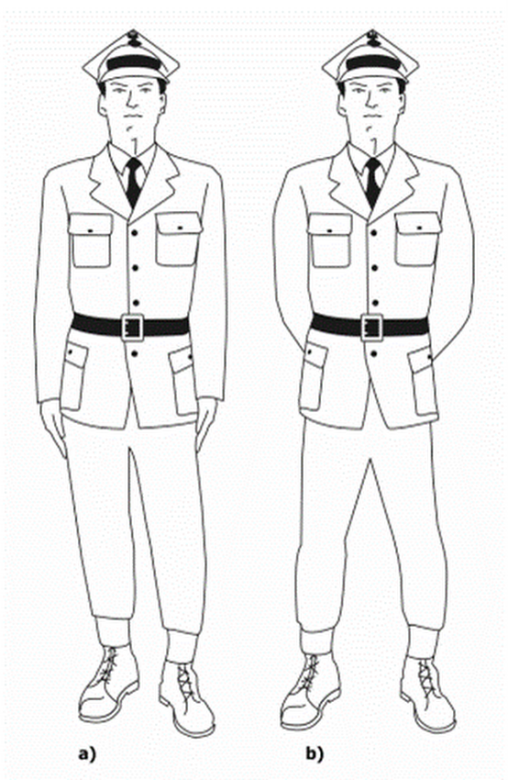 MUSZTRA INDYWIDUALNA
2.3. Zwroty w miejscu (rys. 3) wykonuje się na komendę: „W lewo (w prawo, w tył) - ZWROT". Zwroty w lewo i w tył wykonuje się w stronę lewej ręki, na obcasie buta lewej nogi i czubku prawego buta, energicznie dostawiając najkrótszą drogą nogę pozostawioną w tyle. Zwrot w prawo - odwrotnie. W czasie zwrotu górna część ciała pozostaje jak w postawie zasadniczej; nóg w kolanach nie zgina się.

	                                                                                                       b)                       

                                                                                 















Rys. 3. Układ stóp w czasie wykonywania zwrotów: a) w prawo; b) w tył.
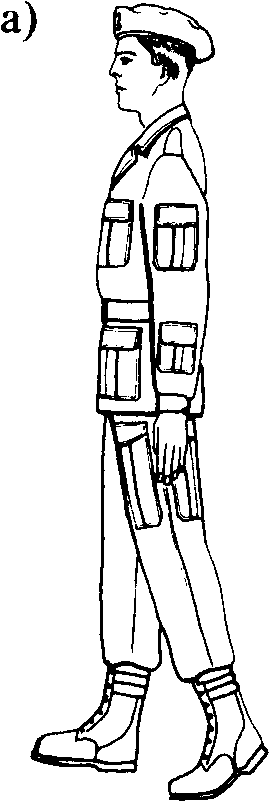 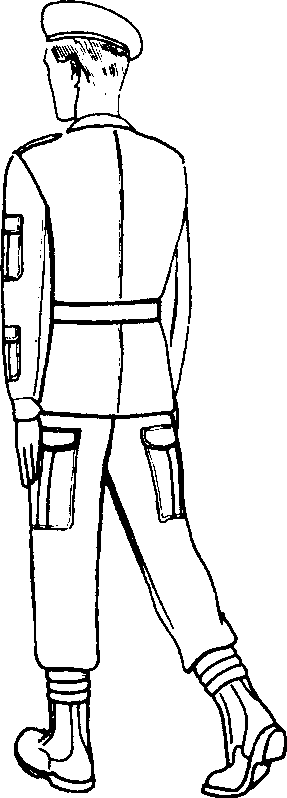 MUSZTRA INDYWIDUALNA
2.4. Marsz rozpoczyna się z postawy zasadniczej lewą nogą. Wykonuje się go krokiem defiladowym lub zwykłym, natomiast marsz w miejscu — tylko krokiem zwykłym. Marsz poprzedza komenda np.: „Pododdział, kierunek na wprost (w lewo, w prawo, w tył na lewo, w tył na prawo, w lewo w skos, w prawo w skos) — MARSZ" lub „Pododdział, za mną - MARSZ". 
	Po każdej komendzie pierwsze trzy kroki wykonuje się krokiem defiladowym na wprost (z wyjątkiem marszu w miejscu).
2.5. Krok defiladowy (rys. 4) stosuje się: 
	a) rozpoczynając marsz (pierwsze trzy kroki); 
	b) w marszu po komendzie „BACZNOŚĆ"; 
	c) w marszu po zapowiedzi komendy dotyczącej zatrzymania się ;
	d) w czasie występowania z (wstępowania do) szyku.
	Funkcjonariusz, rozpoczynając marsz krokiem defiladowym, podnosi stopę na wysokość około 10 cm i stawia ją sprężyście z lekkim przybiciem. Tułów ma wyprostowany, pierś podaną do przodu, wzrok skierowany na wprost.
	
	Ruchy rąk wykonuje na przemian w następujący sposób: robiąc wymach ręką do przodu, zgina ją w łokciu i płynnie przenosi tak, aby mały palec dłoni znalazł się na wysokości górnej krawędzi sprzączki pasa głównego. Dłoń ułożona skośnie, palce złączone i wyprostowane, a krawędź kciuka skierowana w stronę tułowia - w odległości około 5 cm od piersi. Rękę przenosi do tylu (nie skręcając dłoni) najkrótszą drogą, do oporu w stawie łokciowym i barkowym. Długość kroku - 70-80 cm. Tempo marszu - 96-100 kroków na minutę.
MUSZTRA INDYWIDUALNA
Rys. 4.			                               Rys. 5.









	Rys. 4. Funkcjonariusz  podczas marszu krokiem defiladowym.
	Rys. 5. Funkcjonariusz podczas marszu w miejscu. 
2.6. Krok zwykły obowiązuje na terenie koszar, miast, osiedli itp. oraz podczas śpiewu w marszu. Funkcjonariusze, występujący indywidualnie, stosują go również podczas oddawania honorów w marszu, a także w czasie podchodzenia do (odchodzenia od) przełożonego.
	Maszerując krokiem zwykłym funkcjonariusz ma głowę uniesioną, tułów wyprostowany. Wymach rąk swobodny - w takt marszu. Długość kroku - 60-70 cm. Tempo - 112-116 kroków na minutę.
	Z kroku defiladowego do zwykłego przechodzi się na komendę „SPOCZNIJ". Funkcjonariusz stawia jeszcze jeden krok defiladowy i rozpoczyna marsz krokiem zwykłym. Zmienia krok na zwykły również bez komendy, po pierwszych trzech krokach rozpoczynających marsz. Komendy podaje się na lewą lub prawą nogę.
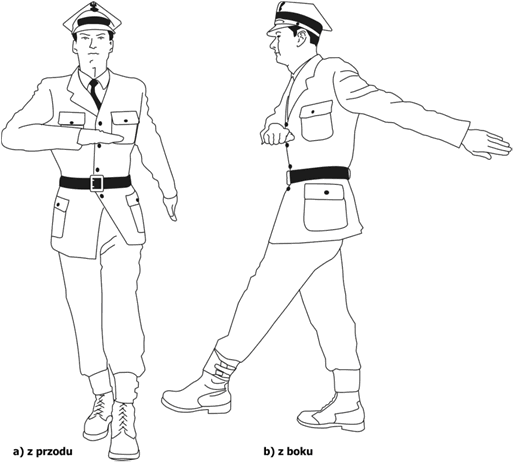 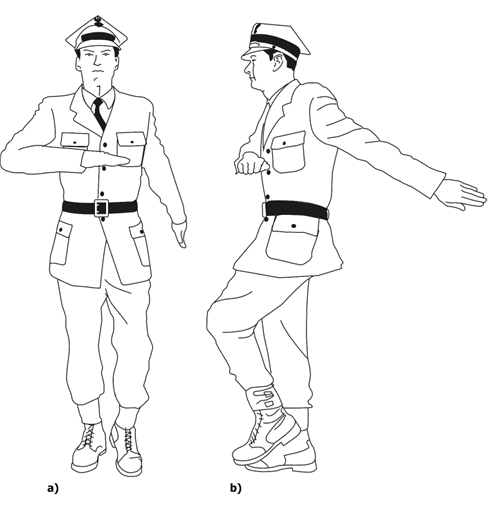 Oddawanie honorów
3. Oddawanie honorów.
3.1. Funkcjonariusze oddają sobie honory w różnych sytuacjach: w nakryciu i bez nakrycia głowy - zarówno w miejscu, jak i w marszu.
3.2. W miejscu, w nakryciu głowy funkcjonariusz salutuje w postawie zasadniczej. Z chwilą zbliżenia się przełożonego na trzy kroki zwraca głowę w jego stronę („frontuje" oraz wykonuje zwrot głowy) i podnosi szybkim ruchem do daszka czapki (obrzeża hełmu, beretu) prawą rękę tak ułożoną, aby przedramię i dłoń oraz złączone palce - wskazujący i środkowy - tworzyły linię prostą; pozostałe palce dłoni są złożone i przyciśnięte kciukiem.
	Wystającą część palca środkowego przykłada - od strony palca wskazującego - do brzegu daszka czapki (do obrzeża hełmu, beretu) nad kątem prawego oka; dłoń jest zwrócona ku przodowi, łokieć zaś skierowany w dół i na prawo w skos.
	        Rys. 10				Rys.11












	Rys.10. Funkcjonariusz salutujący w miejscu: a)w rogatywce, b) w hełmie.
	Rys.11. Funkcjonariusz salutujący w miejscu w berecie.
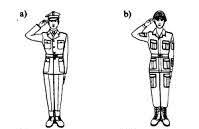 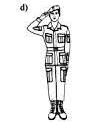 Oddawanie honorów
Gdy przełożony minie funkcjonariusza, kończy on salutowanie, opuszczając szybkim ruchem rękę do położenia w postawie zasadniczej, z jednoczesnym zwrotem głowy na wprost, po czym przyjmuje postawę swobodną.
	Salutując w miejscu (np. podczas meldowania się), przytrzymuje rękę przy nakryciu głowy przez sekundę.
„Frontować" - znaczy wykonać zwrot w kierunku przełożonego.
3.3. W miejscu, bez nakrycia głowy funkcjonariusz przyjmuje postawę zasadniczą, „frontuje" i wykonuje skłon głowy. Po podejściu do przełożonego oraz przed odejściem od niego oddaje honory przez przyjęcie postawy zasadniczej i skłon głowy.
3.4. W marszu, w nakryciu głowy funkcjonariusz salutuje z jednoczesnym zwróceniem głowy w stronę przełożonego, przy czym lewa ręka przyłożona lekko dłonią do uda pozostaje nieruchoma. Palce ręki są złączone i wyprostowane. Salutowanie rozpoczyna trzy kroki przed przełożonym, a kończy po minięciu go. Podczas wyprzedzania rozpoczyna salutowanie w momencie zrównania się z przełożonym, a kończy po przejściu trzech kroków. Jeżeli przełożony wyprzedza funkcjonariusza, ten zaczyna salutować w chwili zrównania się z nim, a kończy po przejściu trzech kroków.
3.5. W marszu, bez nakrycia głowy funkcjonariusz wykonuje skłon głowy w kierunku przełożonego w odległości trzech kroków.
	Obie ręce ma opuszczone - jak w postawie zasadniczej.
Dowódca uroczystości
4. Dowódca uroczystości. 
4.1. Kierownik jednostki organizacyjnej PSP, organizujący uroczystość pożarniczą, wyznacza dowódcę uroczystości spośród oficerów jednostki.  

4.2. Dowódca uroczystości dostosowuje podawane komendy do szczegółowego scenariusza uroczystości oraz rodzaju, liczby i wielkości występujących w niej pododdziałów.
Dowódca uroczystości
4.3. Rozkazy i komendy w musztrze przekazuje się ustnie lub przez środki łączności.
	W marszu komendy i rozkazy przekazują wzdłuż kolumny dowódcy pododdziałów (pojazdów) lub obserwatorzy.

4.4. W szyku DOWÓDCA ugrupowania zajmuje miejsce, z którego może najdogodniej dowodzić. Dowódcy niższych szczebli znajdują się w miejscach przewidzianych dla nich w regulaminie i mogą występować z szyku tylko na komendę lub za zezwoleniem dowódcy ugrupowania.
	Dowódca, podając komendę funkcjonariuszom w ugrupowaniu rozwiniętym, stoi na środku przed frontem szyku w odległości umożliwiającej obserwowanie skrzydeł lub większej części szyku bez konieczności odwracania głowy.
Dowódca uroczystości
4.5. Komenda - to krótki rozkaz - podany słownie lub przez środki łączności - do natychmiastowego wykonania, a gdy dotyczy grupy funkcjonariuszy lub pododdziału (oddziału) - również jednoczesnego i jednolitego.
	Komenda składa się z zapowiedzi i hasła. Jest kilka komend zawierających tylko hasło, np.: „BACZNOŚĆ", „SPOCZNIJ".
	Zapowiedź komendy podaje się wyraźnie, głosem donośnym, przeciągając ostatnią zgłoskę.
	Hasło komendy (wydrukowane w regulaminie dużymi literami) podaje się po krótkiej przerwie, głośno, wyraźnie, krótko i dobitnie. Po haśle należy wykonać komendę.
	Wszystkie komendy podawane pododdziałom (funkcjonariuszom) w miejscu poprzedza się komendą „BACZNOŚĆ". Wyjątkiem są te, które składają się z samego hasła, i wezwania skierowane do pododdziałów.
Aby przerwać niewłaściwie wykonywaną czynność, powrócić do poprzedniego położenia oraz umożliwić poprawne jej wykonanie, podaje się komendę „WRÓĆ".
	
	Podczas podawania komend i wydawania rozkazów poszczególnym funkcjonariuszom - do wykonania czynności musztry - wymienia się jedynie stopień i nazwisko funkcjonariusza lub jego funkcję.
Ustawienie pocztów
5. Miejsce w szyku kompanii honorowej.

5.1. W skład kompanii honorowej wchodzą:
dowódca kompanii honorowej;
poczet flagowy;
poczet sztandarowy;
pododdział honorowy.
5.2. Poczet flagowy ustawia się w szyku kompanii honorowej w odstępie jednego kroku od dowódcy kompanii honorowej i jednego kroku od pocztu sztandarowego.
Poczet flagowy
6. Zasady zachowania się pocztu flagowego.

6.1. W skład pocztu flagowego wchodzi:
dowódca pocztu flagowego,
flagowy,
asystujący.

6.2. Poczet flagowy obowiązany jest do właściwego przygotowania flagi państwowej, w tym zapewnienia jej estetycznego wyglądu i możliwości szybkiego i trwałego zamocowania do linki nośnej masztu flagowego lub elementu samochodu pożarniczego.
6.3. Jeżeli podczas uroczystości, jako maszt flagowy,  wykorzystywany jest samochód pożarniczy (drabina, podnośnik) to flaga powinna być tak zamocowana aby nie dotykała elementów pojazdu.
Poczet flagowy
6.4. Obowiązująca flaga Rzeczypospolitej Polskiej jest prostokątem o proporcjach 5:8 podzielonym na dwa poziome pasy: biały (u góry) i czerwony. Dopuszcza się także wieszanie flagi w formie pionowej wstęgi: wówczas barwa biała powinna znajdować się po lewej stronie (widok z przodu).
Poczet flagowy
Poczet flagowy
Poczet flagowy
Poczet flagowy
6.5. Flagowy pocztu niesie flagę państwową przed sobą, na obu rękach, w położeniu poziomym; jego ramiona ściśle przylegają do tułowia. Białe pole flagi państwowej przylega do tułowia flagowego.
6.6. Flaga państwowa przygotowana do uroczystości powinna być złożona w prostokąt o wymiarach 40 x 30 cm, tworzący dwa równe pola: białe i czerwone.
		      Rys. 12.












Rys. 12. Sposób złożenia flagi państwowej w czasie jej przenoszenia.
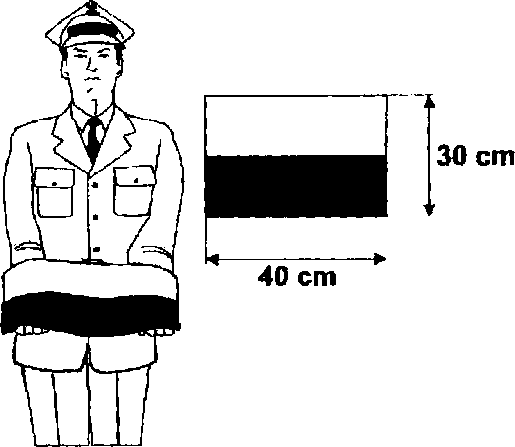 Poczet sztandarowy
7. Chwyt Sztandarem

7.1.  W skład pocztu sztandarowego wchodzi:
dowódca pocztu sztandarowego – oficer,
sztandarowy  - aspirant lub podoficer,
asystujący – podoficer.

7.2. Sztandarowy ma biało-czerwoną szarfę przełożoną przez prawe ramię. Biała połowa szarfy skierowana jest do kołnierza munduru sztandarowego. 

7.3. Podczas uroczystości dopuszcza się dokonywanie zmian w składzie pocztu sztandarowego.
Poczet sztandarowy
7.4. W postawie zasadniczej ze sztandarem u nogi (rys. 6) sztandarowy trzyma sztandar postawiony na trzewiku drzewca przy prawej nodze na linii czubka buta. Drzewce przytrzymuje prawą ręką powyżej pasa głównego, łokieć prawej ręki lekko przyciska do ciała. W postawie swobodnej również trzyma sztandar przy prawej nodze.
	Sztandarem wykonuje się następujące chwyty: „na ramię", „prezentuj" i „do nogi".
	Wykonując chwyt „na ramię" (rys. 8), sztandarowy kładzie drzewce prawą ręką (pomagając sobie lewą) na prawe ramię i trzyma je pod kątem 45'. Płat sztandaru musi być oddalony od barku na szerokość około -30 cm.        
Rys. 6.		              Rys. 7. 		           Rys. 8. 















	Rys. 6. Sztandarowy ze sztandarem w postawie zasadniczej.
	Rys. 7. Sztandarowy ze sztandarem w postawie „ prezentuj”.
	Rys. 8. Sztandarowy ze sztandarem w postawie „na ramię”.
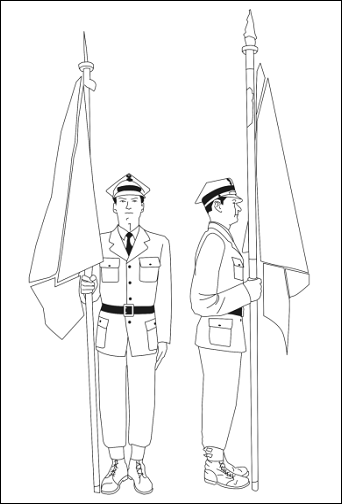 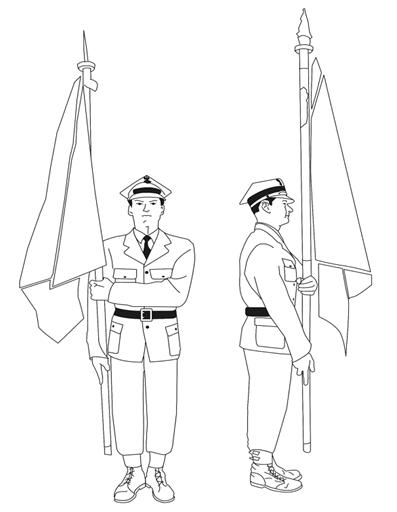 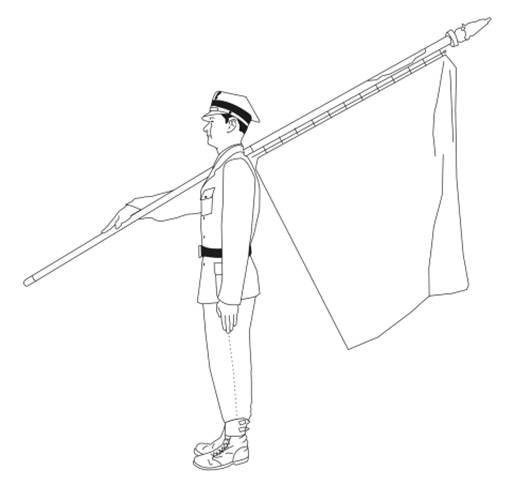 Poczet sztandarowy
7.5. Wykonując chwyt „prezentuj" (rys. 7) z położenia „do nogi", podnosi sztandar prawą ręką i ustawia w położeniu pionowym przy prawym ramieniu (dłoń prawej ręki znajduje się na wysokości barku), następnie lewą ręką chwyta drzewce sztandaru tuż pod prawą, po czym opuszcza prawą rękę na całą długość, obejmując nią dolną część drzewca.
	Wykonując chwyt „do nogi" z położenia „prezentuj" lub z położenia „na ramię", przenosi sztandar prawą ręką (pomagając sobie lewą) do nogi.
	Na podaną kompanii honorowej komendę „Na prawo (lewo) - PATRZ" sztandarowy wykonuje sztandarem chwyt „prezentuj„ (rys. 7). Przeniesienie sztandaru do nogi następuje na komendę „BACZNOŚĆ".
7.6. Salutowanie sztandarem w miejscu (rys. 9) wykonuje się z postawy „prezentuj". Gdy odbierający honory zbliży się na 5 kroków, sztandarowy robi zwrot w prawo w skos, z jednoczesnym wysunięciem lewej nogi w przód na odległość jednej stopy (30 cm), i pochyla sztandar w przód pod kątem do 45°. W tej postawie pozostaje dopóty, dopóki odbierający honory nie znajdzie się w odległości 5 kroku za sztandarem. Wówczas przenosi sztandar do postawy „prezentuj". W marszu salutuje się, opuszczając sztandar z położenia „na ramię" w taki sam sposób jak w miejscu. Sztandarowy pochyla sztandar na komendę „Na prawo - PATRZ", natomiast bierze na ramię na komendę „BACZNOŚĆ".	  
			 Rys. 9










	
	Rys. 9. Sztandarowy salutujący sztandarem w miejscu przez pochylenie.
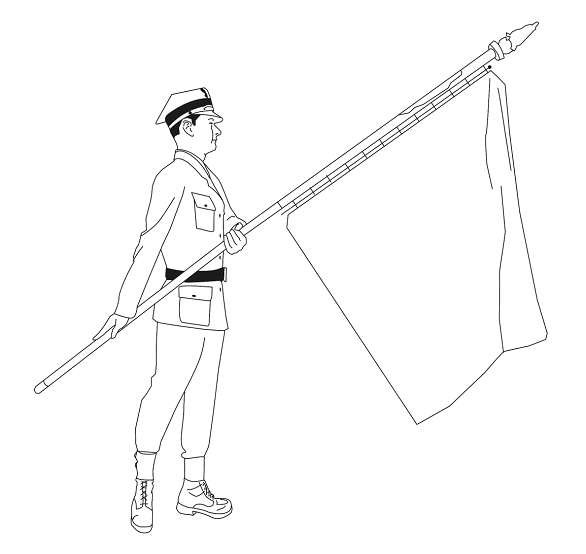 Poczet sztandarowy
7.7.  Poczet sztandarowy podczas uroczystości religijnych.

	Uroczystości o charakterze religijnym z udziałem asysty honorowej mogą być organizowane (w uzgodnieniu z przedstawicielami kościołów i związków wyznaniowych) w obiektach sakralnych (np. Msza Święta, Nabożeństwo) lub poza nimi (np. polowa Msza Święta, Nabożeństwo polowe). 

	W przypadku uroczystości kościelnych jak i polowych obowiązuje regulamin musztry lecz może być on modyfikowany w uzgodnieniu lub po sugestiach księży (uwarunkowania budowlane kościołów/placów lub specyfika przebiegu Mszy Św.)
	Podczas Mszy Św. poczty sztandarowe ustawiane są w wyznaczonym miejscu. Wybrane poczty mogą być ustawione w nawie głównej ołtarza lub po bokach. Poczty sztandarowe wykonują polecenia Dowódcy wprowadzającego poczty (jeśli jest ich duża liczba) lub Dowódcy konkretnego pocztu. Po wprowadzeniu, poczty sztandarowe wykonują polecenia Dowódcy Kompanii Reprezentacyjnej (jeśli taka bierze udział w uroczystości).
Chwyty sztandarem
Podczas Mszy Św. kilkakrotnie padają komendy „Baczność” i „ Na Prawo – patrz!”. W każdym przypadków poczty sztandarowe wykonują chwyt „prezentuj”, w kilku zaś po chwycie „prezentuj” przechodzą do chwytu „salutowanie”. 
	Komendy podczas Mszy Św.:
	- wprowadzenie (rozpoczęcie, po dźwięku dzwonków) – padają komendy „Baczność!”, „Na prawo – patrz!” Poczty sztandarowe wykonują chwyt „prezentuj”. Jeżeli do linii ustawienia pocztów zbliża się orszak księży to poczty sztandarowe przyjmują postawę „salutowanie”. Po odejściu orszaku księży powracają do postawy „prezentuj”,
	-  Ewangelia (po śpiewie „Alleluja…”) - padają komendy „Baczność!”, „Na prawo – patrz!” Poczty sztandarowe wykonują chwyt „prezentuj”. Kiedy kapłan rozpoczyna czytanie Ewangelii to poczty sztandarowe przyjmują postawę  „salutowanie”. Po słowach „ Oto Słowo Pańskie – Chwała Tobie Chryste”, padają komendy „Baczność” i „Spocznij”.
Chwyty sztandarem
- po odśpiewaniu/powiedzeniu „Baranku Boży …” - padają komendy „Baczność!”, „Na prawo – patrz!” Poczty sztandarowe wykonują chwyt „prezentuj”. Kiedy kapłan rozpoczyna modlitwę to poczty sztandarowe przyjmują postawę  „salutowanie”. Po dźwięku dzwonków padają komendy „Baczność” i „Spocznij”. 
	- „podniesienie” – po słowach „Ciałem i krwią naszego Pana Jezusa Chrystusa”- padają komendy „Baczność!”, „Na prawo – patrz!” Poczty sztandarowe wykonują chwyt „prezentuj”. Kiedy kapłan unosi hostię  to poczty sztandarowe przyjmują postawę  „salutowanie”. Po słowach „ Oto Słowo Pańskie – Chwała Tobie Chryste”, padają komendy „Baczność” i „Spocznij”.   
	- błogosławieństwo – po słowach „ A teraz udzielę błogosławieństwa” padają komendy „Baczność!”, „Na prawo – patrz!” Poczty sztandarowe wykonują chwyt „prezentuj”. Kiedy kapłan rozpoczyna błogosławieństwo to poczty sztandarowe przyjmują postawę  „salutowanie”. Po słowach „ Idźcie w pokoju Chrystusa”, padają komendy „Baczność” i „Spocznij”.
	Może wystąpić pewna modyfikacja komend po błogosławieństwie, z uwagi na powrót księży do zakrystii lub odprowadzenie pododdziałów z kościoła. Podając ostatnią komendę „Baczność” – czekamy na wejście orszaku do zakrystii i wtedy może paść komenda „ Spocznij” lub można podać odpowiednie komendy w celu przeformowania pododdziału do wyprowadzenia z kościoła.
REGULAMIN MUSZTRY
DZIĘKUJĘ ZA UWAGĘ.




Opracował: st. kpt. mgr inż. Jarosław BANACH
Komenda Główna Państwowej Straży Pożarnej 

WARSZAWA   2016
Zdjęcia poglądowe
Fot. 1. Linia pododdziałów reprezentacyjnych. Promocja Oficerska 2013.
Zdjęcia poglądowe
Fot.2  Poczty sztandarowe oddające honory.
Zdjęcia poglądowe
Fot.3 Ustawienie pocztów – uwagi.
Zdjęcia poglądowe
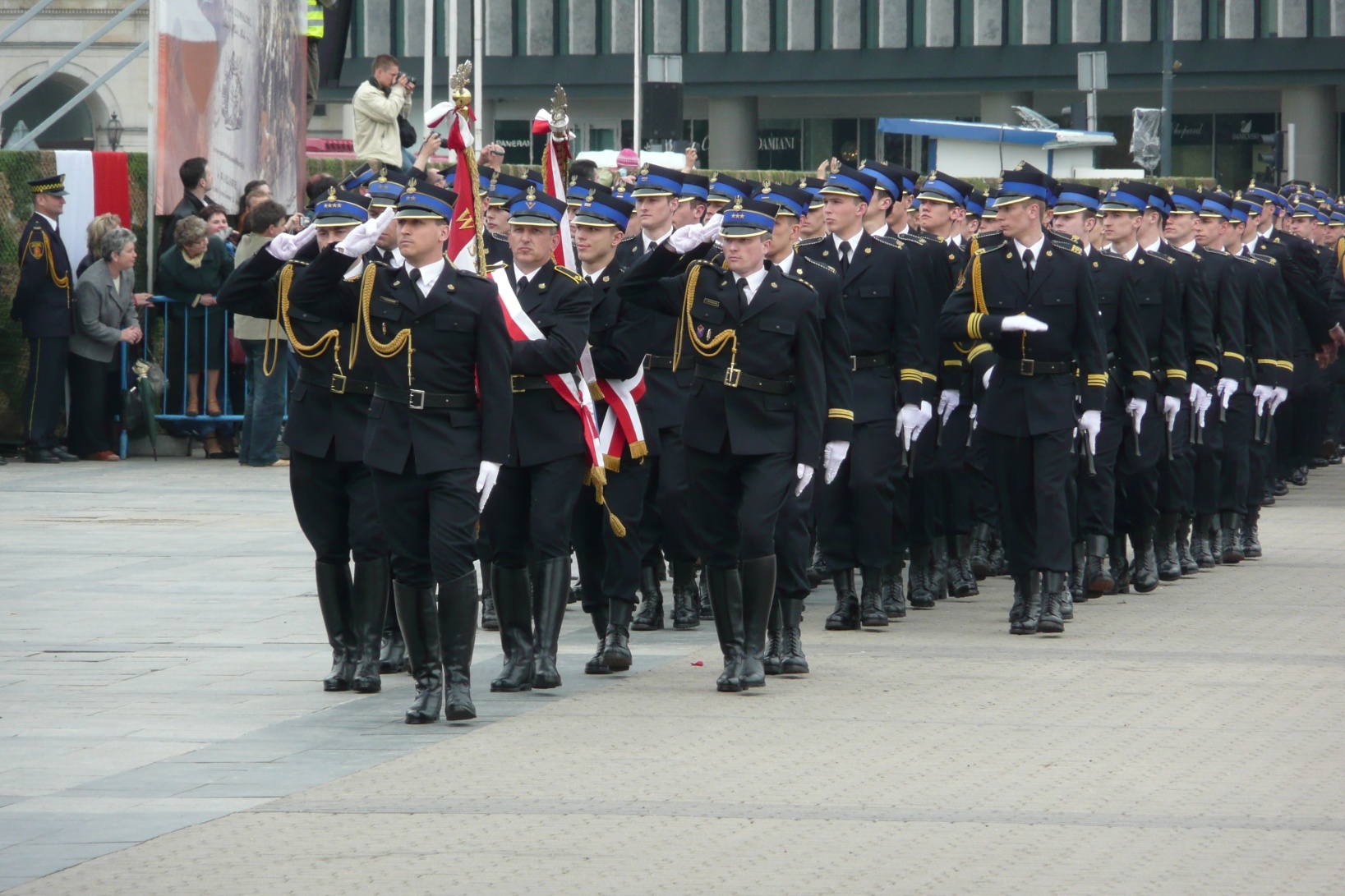 Fot. 4.  Pododdział Kompanii Honorowej z pocztami sztandarowymi.
Zdjęcia poglądowe
Fot. 5. Ustawienie pododdziałów. Kompania Honorowa i Poczty Sztandarowe.
Zdjęcia poglądowe
Fot. 6. Poczet sztandarowy w pomieszczeniu.